Few Relevant provisions for Chartered Accountants under The Companies Act, 2013By Amita DesaiAmita Desai & CompanyCompany Secretaries Mumbai
Views expressed are of my own and this presentation is based on my understanding of CA 2013 as amended from time to time and Rules made thereunder.
Amita Desai & Co. Company Secretaries, 06102019
1
Free to copy
The presentation is free for sharing as it is created for knowledge sharing. Any part of it can be used . 

However use without changes and if possible, humble request to give credit to motivate us to share more.
- Amita Desai & Co.  Company Secretaries 04 October 2019
Consequences of Non-Filing of Financial Statements
Amita Desai & Co. Company Secretaries, 06102019
3
Steps for Annual compliances
Amita Desai & Co. Company Secretaries, 06102019
4
Annual Report
Chairman’s Letter
Notice of AGM
Auditors Report
Directors Report
Management Discussion and Analysis (MDA)
Business Responsibility Report
Corporate Governance Report
Standalone Financial Statement with BS, PL ,Schedules and Cash Flow Statement
Consolidated Financial Statement with BS, P&L, Schedules and Cash Flow Statement
Route Map to the AGM , Attendance Slip, Proxy Form.
(For CFS as per Schedule III, the company is required to give CFS of all subsidiaries, associates and Joint ventures (whether Indian or Foreign)
Amita Desai & Co. Company Secretaries, 06102019
5
Board meeting for approval of Annual Report
Notice of the BM 

7 days Notice with detailed agenda by hand or by speed post or by registered post or by e-mail or by any other electronic means with all relevant draft documents like Financials, Directors Report and Notice of AGM 
  						……………. para No.1.3.7 of SS -1.
In case the company sends the Agenda and Notes on Agenda by speed post or by registered post, an additional two days shall be added for the service of Agenda and Notes on Agenda
Amita Desai & Co. Company Secretaries, 06102019
6
Board Report
Section 134 of the CA 2013 casts a responsibility on the Board of Directors to prepare a report which needs to be annexed to the Financial Statements that are laid before the members in the AGM. 
Contents of Board Report
Financial Performance 
Disclosure of amounts, if any, transferred to any reserves
Dividend
Brief description of the Company’s working during the year/state of Company’s affair
Material changes and commitments affecting the Financial position of the Company
Details of Subsidiary, Joint Venture Or Associate Companies
Details of Directors and KMP
Unsecured Loan from Directors, if any
Amita Desai & Co. Company Secretaries, 06102019
7
Board Report
Independent Director
Meetings of the Board and Committees 
Compliance of applicable Secretarial Standards
Director’s Responsibility Statement
Disclosure regarding maintenance of Cost Records as specified by the Central Government u/s 148 (1) of CA, 2013
Annual evaluation of Performance of Board (applicable to listed Co. and public Co. having paid-up capital of  Rs. 25 Crore or more)
Issue of shares
Particulars of Loans, Guarantees or Investments made by the Company 
Particulars of Contracts/Arrangements with Related Parties u/s 188 of CA, 2013
Conservation of Energy, Technology absorption, Foreign exchange earnings and outgo
Development & Implementation of Risk Management Policy
Amita Desai & Co. Company Secretaries, 06102019
8
Board Report
Disclosure regarding (POSH 2013)
CSR 
Disclosure of Composition of Audit Committee
Vigil Mechanism Policy
Deposits
Information regarding Remuneration of Personnel
Details of Significant Material Orders passed by Regulators/Courts/Tribunal impacting the going concern status
Internal Financial Control
Disclosure regarding issue of ESOP
Extract of Annual Return in Form MGT-9 
Statutory Auditors
Explanation on Auditors Report
Report on Frauds
Amita Desai & Co. Company Secretaries, 06102019
9
Section 134- Financial And Board Report
Matters to be included in Board’s Report for OPC and Small Company are : 
Web Address (if any), where the Annual Return specified under Section 92(3) has been placed;
Number of Meetings of the Board; 
Director Responsibility Statement as referred to in Section 134(5);
Details in respect of fraud reported by Auditor under Section 143(12) other than those which are reportable to Central Government;
Explanation or comment by the Board on every qualification, reservation or adverse remark or disclaimer by the Auditor in his report;
Amita Desai & Co. Company Secretaries, 06102019
10
Section 134- Financial And Board Report
Matters to be included in Board’s Report for OPC and Small Company are : 
The state of Company’s affairs;
The financial summary or highlights; 
Material changes from the date of closure of the financial year in the nature of business and their effect on the financial position of the Company;
 The details of the Directors who were appointed or have resigned during the year; 
The details or significant and material orders passed by the regulators or court or Tribunal impacting the going concern status and Company’s operations in future.
Amita Desai & Co. Company Secretaries, 06102019
11
Ratification of Auditors  Appointment
First Proviso to Section 139 (1) of the Companies Act, 2013 was omitted vide the amendment under the Companies Amendment Act, 2017 with effect from                     May 07, 2018

Now the Company does not require ratification of the appointment of Statutory Auditor by the members at every AGM 

More Independence to Auditors
Amita Desai & Co. Company Secretaries, 06102019
12
RoC Form Filing Post AGM
Following are the various e-Forms that are to be filed with the Registrar within the time as prescribed after the AGM

Financial Statement is filed in e-Form AOC-4
Consolidated Financial Statement is filed in e-Form AOC-4 (CFS)
Annual Return in e-Form MGT-7
Appointment of new Statutory Auditor in e-Form ADT-1 and Resignation of Statutory Auditor in e-Form ADT-3
Appointment/Resignation/Regularization of Director in e-Form DIR-12
Filing of Resolutions in e-Form MGT-14
Amita Desai & Co. Company Secretaries, 06102019
13
e-form AOC-4 [(Balance Sheet and Profit & Loss Account)]
Amita Desai & Co. Company Secretaries, 06102019
14
e-form MGT-7 (Annual Return)
Amita Desai & Co. Company Secretaries, 06102019
15
e-form ADT-1 (For Appointment of Statutory Auditor)
Amita Desai & Co. Company Secretaries, 06102019
16
e-form DIR-12 (For Appointment/Regularization of Director)
Amita Desai & Co. Company Secretaries, 06102019
17
e-form MGT-14 (Filing of Resolution with RoC)
Amita Desai & Co. Company Secretaries, 06102019
18
e-form MR-1 (Return of Appointment for MD, WTD or Manager)
Amita Desai & Co. Company Secretaries, 06102019
19
MBP-1 & DIR-8
MBP-1 : Notice of Interest by Director 
Every Director in the first meeting that he participates as a Director is required to give declaration of his interest in other entities as well change in the interest in other entities. Along-with MBP-1, Director is also required to submit list of his relatives 

DIR-8 : Intimation by Director
Intimation is given by a director with respect to his disqualification, if any. In DIR-8, Director confirms whether he has been disqualified or not.
Amita Desai & Co. Company Secretaries, 06102019
20
If You Think Compliance is ExpensiveTry Non-Compliance
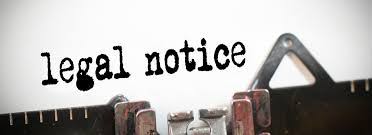 Amita Desai & Co. Company Secretaries, 06102019
21
OTHER FORM FILINGS UNDER THE COMPANIES ACT
Amita Desai & Co. Company Secretaries, 06102019
22
Form BEN-2
AMITA DESAI & CO. 21 April 2019
23
SBO
APPLICABILITY:

Every individual, who acting alone or together, or through one or more persons or trust including a trust and person resident outside India shall become SBO with respect to shares of the Company if : 

Holds more than 10% shares (including Equity shares and GDR, ADR, CCPs and CCDs)  in a Company; OR 
The right to exercise or the actual exercising of significant influence; OR 
Control as defined under Section 2(27) of CA2013 
and
Whose name is not entered in the register of members
Amita Desai & Co. Company Secretaries, 06102019
24
SBO-Form Filing
Amita Desai & Co. Company Secretaries, 06102019
25
SBO-Form Filing
Penalty for Non-Compliance : 
If a person fails to make a declaration in Form BEN-1, he shall be punishable with minimum fine of Rs.1 Lac which may extend to Rs.10 Lac. 
In addition per day penalty of Rs.1,000/- will be applicable in case of continuing default.
 
BEN-4 : Upon failure of person to furnish required information or providing unsatisfactory information, the Company to apply to NCLT within 15 days from the date of expiry of the period mentioned in the notice
Company to give notice in Form BEN-4 to any person (whether or not the member of Company) where the Company knows or has reasonable cause to believe to be SBO of Company
Have knowledge of identity of SBO 
Have been SBO of Company for any time during the immediately preceding 3 years of the notice 
& who is not registered as SBO of the Company
Form BEN-4
Amita Desai & Co. Company Secretaries, 06102019
26
Form MSME-I
AMITA DESAI & CO. 21 April 2019
27
CLASSIFICATION OF ENTERPRISES
Section 7 of the MSMED Act, 2006 classifies the Enterprises as under:
PROPOSED CHANGE IN NORMS  OF CLASSIFICATION
From “Investment in Plant and Machinery/ Equipment” to “Annual Turnover” --- However not been notified yet.
NOTIFICATION BY MINISTRY OF MSME(Dated November 2, 2018)
All companies who get supplies of goods or services from Micro or Small Enterprises and whose payment  to Micro and Small Enterprise suppliers exceed 45 days from the Date of Acceptance or the Date of Deemed Acceptance of the goods or services (hereafter referred to as “Specified Companies”)
Such Specified Companies shall submit a half yearly return to the Ministry of Corporate Affairs (MCA) stating the following:
(a) the amount of payment due; and
(b) the reasons of the delay
REPORTING REQUIREMENT (Under MCA Notification)
CONTENTS OF FORM MSME-1
The said Form  needs to be digitally signed by Director, Manager or CEO of the Company. However, professional certification is not required for this Form.
PENAL PROVISIONS
No penal provisions mentioned in the Notifications for non-filing of the Form MSME-I with MCA.

 However, any incorrect or incomplete information filed by any Specified Companies, in the Form , in any material aspect, would attract Section 405 (4) of the CA, 2013.
FINE U/S 405 (4) OF THE CA, 2013
If any company knowingly furnishes any information or statistics which is incorrect or incomplete in any material respect, 
the company shall be punishable with fine which may extend to Rs.25,000/- and 
every officer of the company who is in default, shall be punishable with imprisonment for a term which may extend to 6 months or with fine which shall not be <Rs.25,000/- but which may extend to Rs.3 Lac , or with both
Form DIR-3 KYC
AMITA DESAI & CO. 21 April 2019
35
DIR-3 KYC
Rule 12A of the Companies(Appointment and Qualification of Director) Rules, 2014

Every individual who has been allotted DIN as on 31st March of a Financial Year shall file DIR-3 KYC with MCA on or before 30th April of immediate next financial year. 

After expiry of due dates, system will mark non-compliant DINs against which DIR3 KYC form has not been filed as “Deactivated due to non-filing of DIR-3 KYC”
Amita Desai & Co. Company Secretaries, 06102019
36
DIR 3 KYC CERTIFICATION BY PROFESSIONAL
E-Form DIR 3 KYC is required to be signed digitally by the applicant director and the same is required to be certified and verified by practicing CA / CS / CMA. 
Professional is required to declare that he has been duly engaged for the purpose of certification/verification of the form and he is certifying the followings:
AMITA DESAI & CO. 21 April 2019
37
DIR 3 KYC CERTIFICATION BY PROFESSIONAL
AMITA DESAI & CO. 21 April 2019
38
DIR 3 KYC CERTIFICATION BY PROFESSIONAL
AMITA DESAI & CO. 21 April 2019
39
Form PAS 6
AMITA DESAI & CO. 21 April 2019
40
PAS-6
MCA vide its notification dated 22nd May, 2019 substituted following sub-rules in Rule 9A of Co (Prospectus & Allotment of Securities) Rules, 2014 and prescribed PAS-6 for Share Capital Audit Report w.e.f. 30th September, 2019:

Under Rule 8, it notifies that every unlisted Public Company shall submit Form PAS-6 to Registrar with prescribed fees within 60days from conclusion of each half-year duly certified by practicing CA/CS.

Under Sub-rule 8A, it notifies that the Company shall immediately bring to the notice of depositories any difference observed in its issued capital and the capital held in the dematerialized form.
Amita Desai & Co. Company Secretaries, 06102019
41
Form INC 20A
AMITA DESAI & CO. 21 April 2019
42
INC – 20A  For Commencement of Business
The Companies  (Amendment) Ordinance, 2018  dated 2nd November 2018 and later on the Companies ( 2nd Amendment ) Ordinance , 2019 dated 21st February  2019 had inserted a new Section 10A in the CA 2013 
for the Commencement of Business 
New Clause (d) in Section248 (1) is also inserted giving power to RoC to remove the name of the Company
AMITA DESAI & CO. 21 April 2019
43
INC – 20A  For Commencement of Business
The Ministry of Corporate Affairs vide its Notification dated 18th December, 2018 has also inserted new Rule 23A in the Companies (Incorporation) Fourth Amendment Rules, 2014 which provides for
 
Form INC -20A
AMITA DESAI & CO. 21 April 2019
44
Rationale of this provision of section 10A
“Commencement of Business Certificate’  was required by all public limited companies  in the erstwhile Companies Act, 1956 
and 
it was also introduced by the Companies Act, 2013 under the Section 11 of the Companies Act, 2013. 
However, Section 11 and Rule 24 both were omitted vide the Companies (Amendment) Act, 2015 w.e.f. 29th May 2015.
AMITA DESAI & CO. 21 April 2019
45
Applicability of INC 20A
Section 10A is applicable to every Company 
1. Incorporated after the Commencement of the Companies (Amendment) Ordinance, 2018 ( 2nd Nov 2018) ; 
	and 
2.    having share capital 

Which means every Company Incorporated after 2nd November 2018 shall not commence any business or exercise any borrowing powers unless such Company comply with provisions of this Section.
AMITA DESAI & CO. 21 April 2019
46
Compliance of Provision of Section 10A
The Director of such Company is required to:
File a Declaration within period of 180 days from the date of incorporation in Form INC- 20A with the Registrar that                          every subscriber to the memorandum has paid the value of the shares agreed to be taken by him on the date of making of such declaration; 
AND
The Company has filed Form INC-22 with Registrar, a verification of its registered office with in 30 days from its incorporation as provided in Section 12(2).
AMITA DESAI & CO. 21 April 2019
47
Rule 23A of the Companies (Incorporation) Rule, 2014
Rule 23A requires declaration in Form INC 20A by Director and the Contents of the said Form shall be verified by a CA/ CS/ CWA

Provided that in the case of a company pursuing objects requiring registration or approval from any sectoral regulators such as 
(a) Reserve Bank of India (RBI), 
(b) Securities and Exchange Board of India (SEBI), etc., 

the registration or approval, as the case may be from such regulator shall also be obtained and attached with the declaration.”
AMITA DESAI & CO. 21 April 2019
48
Penalty for Non Compliance
If any default is made in Compliance with the requirement of Section 10A  then penalty shall be as follow :
Company -Rs.50,000 and 
Every officer --Rs. 1000 for each day during which such default continues but not exceeding an amount of                          Rs.100,000.
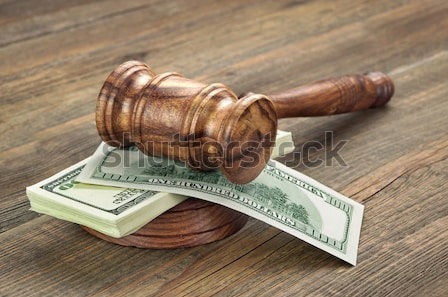 AMITA DESAI & CO. 21 April 2019
49
Removal of name of Company from the Registrar of Companies
In case Company fails to file INC 20A with Registrar within a period of 180 days from the date of incorporation of the Company 
And 
The Registrar has reasonable cause to believe that the Company is not carrying any business or operations, 

he may without prejudice to the provisions of penalty, initiate action for removal of the name of the Company from the Registrar of Companies under Chapter XVIII.
AMITA DESAI & CO. 21 April 2019
50
Form DPT -3
AMITA DESAI & CO. 21 April 2019
51
Form DPT-3
Explanation was inserted under Rule 16 of the Companies (Acceptance of Deposit) Rules, 2014 which mandated that Form DPT-3 be used to file return of deposit or particulars not considered as deposit or both by every Company except govt. Company
Last date of filing : before 30th June of every financial year ending in March
Amita Desai & Co. Company Secretaries, 06102019
52
Applicability --Filing Form DPT -3 :
AMITA DESAI & CO. 21 April 2019
53
*What is a Government Company : Government Company means the Company where holding of more than 51% of  the paid up share capital is with the Central Government, or by State Government, or partly by Central Government and partly by State Government and Includes a Company which is Subsidiary Company of such Government Company
AMITA DESAI & CO. 21 April 2019
54
AMITA DESAI & CO. 21 April 2019
55
Clarification
AMITA DESAI & CO. 21 April 2019
56
What is Deposit :
Deposit includes
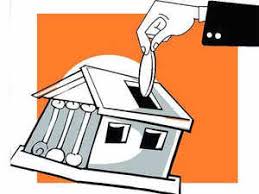 Any receipt of money by way of deposit or loan or in any other form, by a company,
Except the item prescribed
Under Rule 2 (1) (c) (i) to (xviii) of the Companies (Acceptance of Deposits) Rules, 2014
AMITA DESAI & CO. 21 April 2019
57
Exempted Deposits  
   Rule 2 (1) (c) of the Companies (Acceptance of Deposit) Rules, 2014 provides for exempted Deposits
AMITA DESAI & CO. 21 April 2019
58
AMITA DESAI & CO. 21 April 2019
59
AMITA DESAI & CO. 21 April 2019
60
AMITA DESAI & CO. 21 April 2019
61
AMITA DESAI & CO. 21 April 2019
62
Punishment For Contravention of Deposit Rules  (Rule 21)
AMITA DESAI & CO. 21 April 2019
63
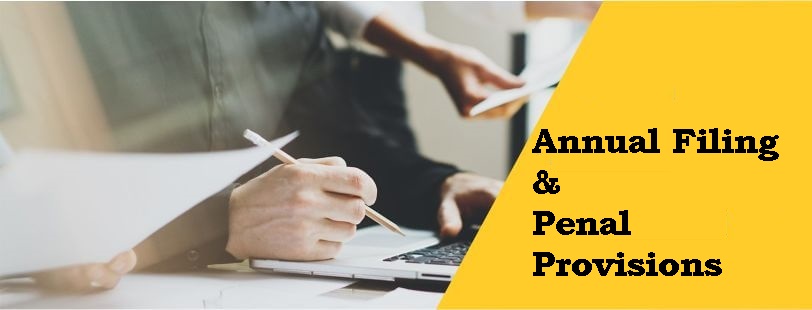 - Amita Desai & Co.
64
Amita Desai & Co. Company Secretaries, 06102019
65
Amita Desai & Co. Company Secretaries, 06102019
Section 92: Annual Return
66
Amita Desai & Co. Company Secretaries, 06102019
Annual Return in Form MGT - 7 which shall contain the following particulars as on the close of the Financial Year
its promoters, directors, key managerial personnel along with changes therein since the close of the previous financial year
meetings of members or a class thereof, board and its various committees along with attendance details
remuneration of directors and key managerial personnel and for private companies aggregate amount of remuneration drawn by directors
penalty or punishment imposed on the company, its directors or officers and details of compounding of offences and appeals made against such penalty or punishment
its registered office, principal business activities, particulars of its holding, subsidiary and associate companies
67
Amita Desai & Co. Company Secretaries, 06102019
its members and debenture-holders along with changes therein since the close of the previous financial year
Details, as may be prescribed, in respect of shares held by or on behalf of the Foreign Institutional Investors indicating their names, addresses, countries of incorporation, registration and percentage of shareholding held by them
its shares, debentures and other securities & shareholding pattern and its indebtedness
matters relating to certification of compliances, disclosures as may be prescribed
such other matters as may be prescribed
68
Amita Desai & Co. Company Secretaries, 06102019
Summary of Section 92 – Annual Return
Every Company shall prepare its Annual Return in Form MGT-7 stating certain details  as on close of the Financial Year
An extract of Annual Return in Form MGT-9 shall be attached with the Director’s Report.
(Same is exempted for Specified IFSC Public Co. & Private Co.)
Signing of Annual Return
Certification of Annual Return
Other Co.
OPC/ Small/ Startup Private Co.
The Annual Return filed by;

Listed Co.

(OR)

Co. having paid-up share capital of Rs.10 Cr. or more

(OR)

Turnover of Rs.50 Cr. or more
Shall be certified by PCS. The Certificate shall be in Form MGT-8
Director & CS

(OR)

Where there is no CS, by a PCS
CS 

(OR)

Where there is no CS, by a PCS
69
Amita Desai & Co. Company Secretaries, 06102019
Filing of Annual Return
Inspection of Annual Return
If AGM held
If AGM not held
By any Member, Debenture Holder, Other Security Holder or Beneficial Owner;

During business hours for reasonable time of not less than 2 hours on any working day;

On payment of fees as may be specified in AOA but not exceeding Rs.50/-
Within 60 days of AGM
Within 60 days from the date on which AGM should have been held
Copies of Annual Return shall be furnished to any Member, Debenture Holder, other Security Holder or Beneficial Owner on payment of such fees as may be specified in AOA but not exceeding Rs.10/- per page.
Annual Return by Foreign Company shall be prepared & filed within a period of 60 days from the last day of its financial year in Form FC-4
70
Amita Desai & Co. Company Secretaries, 06102019
Penalty of Rs.50,000
&
In case of continuing failure, penalty of Rs.100 per day maximum of Rs.5,00,000
Fine not less than Rs.50,000 which may extend to Rs.5,00,000
Fine not less than Rs.50,000 which may extend to Rs.5,00,000
71
Amita Desai & Co. Company Secretaries, 06102019
Section 137: Copy of Financial Statement to be filed with Registrar
Copy of the Financial Statement including consolidated Financial Statement, if any, duly adopted at the Annual General Meeting shall be filed with the Registrar of Companies (ROC)
E-form AOC-4 to be filed within 30 days of the date of the Annual General Meeting
E-form AOC-4 - XBRL to be filed within 30 days of the date of the Annual General Meeting
E-form AOC-4 - CFS to be filed within 30 days of the date of the Annual General Meeting
One Person Company (OPC) shall file the financial statements duly adopted by its member within 180 days from the closure of the Financial Year.
72
Amita Desai & Co. Company Secretaries, 06102019
Penalty of Rs.100 per day during the failure continues not exceeding Rs.10,00,000
MD or CFO or Authorised Director:

 Penalty of Rs.100,000 and in continuing failure penalty of Rs.100 per day not exceeding Rs.500,000
73
Amita Desai & Co. Company Secretaries, 06102019
Penal Provisions
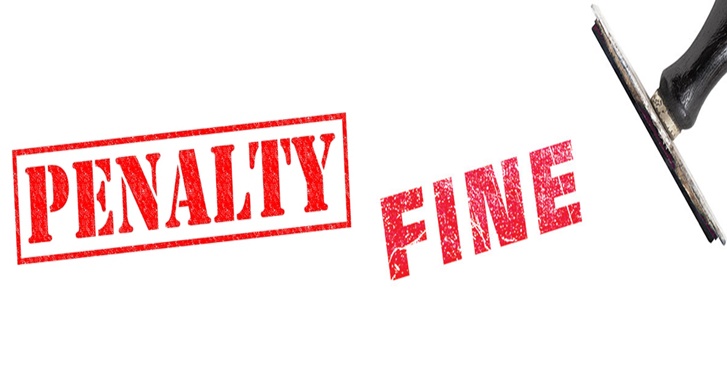 74
Amita Desai & Co. Company Secretaries, 06102019
75
Amita Desai & Co. Company Secretaries, 06102019
Section 454  Adjudication of Penalties as per Companies Act 2013 &Companies (Adjudication of Penalties) Rules, 2014
AMITA DESAI & CO. 21 April 2019
76
E-Adjudication
The Companies Amendment Ordinance 2018 has                                      re categorized certain offence from Fine to Penalty. 

Thus, penalties can now be imposed by Registrar of Companies (ROC) and Regional Director (RD) after issuance of Show Cause Notice instead of going to the tribunal for imposition of fines or for following procedure for composition of offences.

16 Sections have been amended via the Ordinance whereby the consequence for non-compliance will be “Penalized” instead of “Fined”
Amita Desai & Co. Company Secretaries, 06102019
77
E-Adjudication
Amita Desai & Co. Company Secretaries, 06102019
78
E-Adjudication
Amita Desai & Co. Company Secretaries, 06102019
79
Re-categorization of offences under the Companies Act, 2013
Whichever is less
80
Amita Desai & Co. Company Secretaries, 06102019
81
Amita Desai & Co. Company Secretaries, 06102019
82
Amita Desai & Co. Company Secretaries, 06102019
83
Amita Desai & Co. Company Secretaries, 06102019
84
Amita Desai & Co. Company Secretaries, 06102019
85
Amita Desai & Co. Company Secretaries, 06102019
86
Amita Desai & Co. Company Secretaries, 06102019
87
Amita Desai & Co. Company Secretaries, 06102019
88
Amita Desai & Co. Company Secretaries, 06102019
89
Amita Desai & Co. Company Secretaries, 06102019
Adjudication of Penalties
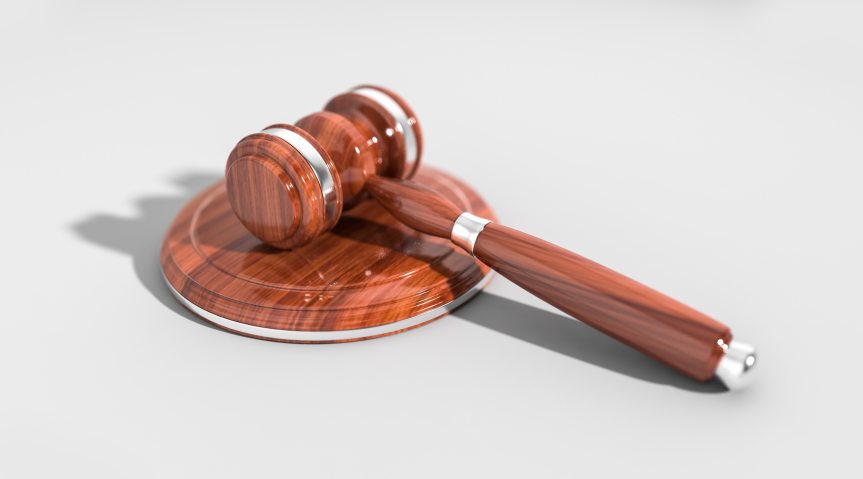 The Companies  (Amendment) Ordinance, 2018 had substituted Section 454 (3) in the Companies Act, 2013 (effective from 2nd Nov 2018)

The Ministry of Corporate Affairs had substituted Rule 3 in the Companies (Adjudication of Penalties) Amendment Rules, 2019 vide its Notification (Dated 19th February, 2019)
90
Amita Desai & Co. Company Secretaries, 06102019
Section 454 Adjudication of Penalties and Rule 3 of Companies (Adjudication of Penalties) Rules, 2014
Section 454(1)
The Central Government (CG) may, by an order published in the Official Gazette, appoint as many officers of the Central Government, not below the rank of Registrar, as adjudicating officers for adjudging penalty under the provisions of this Act in the manner as per the Companies (Adjudication of Penalties) Rules, 2014.

Section 452 (2)
The CG shall specify the jurisdiction of appointed adjudicating officers in the order.
91
Amita Desai & Co. Company Secretaries, 06102019
Imposing Penalty for Non Compliance
Section 454 (3) – Substituted 02.11.2018

    If there is any non-compliance or default under the relevant provisions of the Companies Act, 2013 then adjudicating officer may, by an order –

	a)	Impose penalty on the Company, the officer who is in default, or 	any other person, as the case may be; and

	b)	direct such company, or officer who is in default, or any other 	person, as the case may be, to rectify the default, wherever he 	considers fit.
92
Amita Desai & Co. Company Secretaries, 06102019
Section 454 (4) Opportunity of Being heard and Companies (Adjudication of Penalties) Rules, 2014
Section 454 (4)
     The adjudicating officer before imposing any penalty shall give a reasonable opportunity of being heard and issue a written notice in the specified manner to such Company and the officer who is in default 
 Rule 3 (2) reads that 
     The adjudicating officer shall issue a written notice in the specified manner to the Company and the officer in default or any other person, as the case may be, to show cause, within such period as may be specified in the notice (which is not <15 days and >30 days ) why the penalty should not be imposed on it or him.
93
Amita Desai & Co. Company Secretaries, 06102019
Rule 3 (3)
The notice issued shall clearly specify the nature of   non-compliance or default have been committed or made by such Company and the  officer who is in default or any other person, as the case may be and also draw attention to the relevant penal provisions of the act and the maximum penalty which can be imposed on it and him.
94
Amita Desai & Co. Company Secretaries, 06102019
Rule 3 (4)
The Company and the officer who is in default or any other person has to reply to such notice shall be filed in electronic mode only within time specified in notice.
However adjudicating officer may grant extension of further period not exceeding 15 days if Company and the officer who is in default or any other person satisfies that

it or he has sufficient cause for not responding to the notice within the stipulated period or 

the adjudicating officer has reason to believe that the company or the officer or the person has received a shorter notice and did not have reasonable time to give reply.
95
Amita Desai & Co. Company Secretaries, 06102019
Rule 3( 5)
If in the opinion of Adjudicating officer physical appearance is required, he may issue notice within a period of 10 days from the date of reply and fix a date for appearance.

Provided that if any person, to whom a notice is issued under sub-rule (2), desires to make an oral representation, whether personally or through his authorised representative and has indicated the same while submitting his reply in electronic mode, the adjudicating officer shall allow such person to make such representation after fixing a date of appearance.
96
Amita Desai & Co. Company Secretaries, 06102019
Rule 3 (6)
On the date fixed for hearing and after giving a reasonable opportunity of being heard, the adjudicating officer may pass any order in writing as he thinks fit including an order of adjournment. 

Provided that after hearing Adjudicating Officer may require the concerned person to submit his reply in writing on certain other issues related to the notice relevant for determination of the default.
97
Amita Desai & Co. Company Secretaries, 06102019
Rule 3 (7)
Adjudicating officer may pass an order:-
	In case physical appearance not required – within 30 days after the 	expiry of the period given for reply                     (15 to 30 days or such extended  period)

	In case physical appearance required – within 90 days from the date of issue of appearance  

	If due to some reason there is delay in order passed then such order shall not considered to be invalid.
98
Amita Desai & Co. Company Secretaries, 06102019
Rule 3 (8)
Every order given by Adjudicating officer shall be duly dated and signed by him and shall clearly state the reason for requiring the physical appearance 

Rule 3 (9)
Copy of the order by Adjudicating officer shall be sent to
	a)  the concerned Company, Officer who is in default or any other      	    person or all of them; 
	b)  Central Government ; and 
	c)  Copy of the Order shall be uploaded on website.
99
Amita Desai & Co. Company Secretaries, 06102019
Powers of Adjudicating Officer under 
Rule 3 (10)
to summon and enforce the attendance of any person acquainted with the facts and  circumstances of the case after recording reasons in writing;
to order for evidence or to produce any document, which in his opinion may be relevant to the subject matter.
100
Amita Desai & Co. Company Secretaries, 06102019
Rule 3 (11)
   
    Adjudicating Officer may pass an order of imposing penalty if any person fails to reply or neglects or refuses to appear before him
101
Amita Desai & Co. Company Secretaries, 06102019
Rule 3 (12) – Factors to be considered for adjudicating quantum of penalty
 
Size of the Company;
Nature of business carried on by the company;
injury to public interest;
nature of the default;
repetition of the default;
the amount of disproportionate gain or unfair advantage, wherever quantifiable, made as a result of the default; and
the amount of loss caused to an investor or group of investors or creditors as a result of the default.
Provided that, in no case, the penalty imposed shall be less than the minimum penalty prescribed, if any, under the relevant section of the Act.
102
Amita Desai & Co. Company Secretaries, 06102019
Rule 3 (13)
In case a fixed sum of penalty is provided for default of a provision, the Adjudicating Officer shall impose that fixed sum, in case of any default therein.

Rule 3 (14) 
Penalty shall be paid through Ministry of Corporate Affairs portal only.

Rule 3 (15) 
All sums realised by way of penalties under the Act shall be credited to the Consolidated Fund of India.
103
Amita Desai & Co. Company Secretaries, 06102019
Explanation 1
For the purposes of this rule, the term “specified manner” shall mean service of documents as specified under section 20 of the Act and rules made thereunder and details in respect of address (including electronic mail ID) provided in the KYC documents filed in the registry shall be used for    communication under this rule.

Explanation 2
For the purposes of this rule, it is hereby clarified that the requirement of submission of replies in electronic mode shall become  mandatory after the creation of the e-adjudication platform
104
Amita Desai & Co. Company Secretaries, 06102019
Section 454(5) &(6) 
Rule 4 of the Companies (Adjudicating Penalties) Rules, 2014
Any person aggrieved by an order made by Adjudication Officer may prefer an Appeal
To Regional Director (RD)  in From ADJ
Within 60 days from the date of order received by the aggrieved person
105
Amita Desai & Co. Company Secretaries, 06102019
Rule 5 Registration of Appeal
On receipt of Appeal RD shall endorse the date on such Appeal and sign such endorsement and if appeal found in order shall be duly registered and serially numbered.
Provided that appeal found to be defective, RD may allow not less than                           14 days time  to appellant to rectify the defects.
 Provided further that RD may grant extension of further period of  14 days if appellant satisfies sufficient cause for not rectifying the defect within 14 days
And
If appellant fails to rectify the defect within 14 days, then RD may refuse to register such appeal within 7 days by order in writing after completion of period of 14 days.
106
Amita Desai & Co. Company Secretaries, 06102019
Rule 6 Disposal of appeal by RD
Sub rule (1) Serve copy of Appeal
RD shall serve copy of appeal to Adjudicating Officer (AO) against whose order the Appeal is sought along with notice requiring such AO to file his reply thereto within a period of 21 days. Provided that RD may extend the further period of 21 days if AO satisfies sufficient cause to not file within period of 21 days.
107
Amita Desai & Co. Company Secretaries, 06102019
Rule 6 Disposal of appeal by RD
Sub rule (2) Serve copy of reply
A copy of reply, application and written representation filed by  AO before RD and shall serve same copy to the Appellant.
108
Amita Desai & Co. Company Secretaries, 06102019
Rule 6 Disposal of appeal by RD
Sub rule (3) date of hearing
RD shall notify the parties date of hearing before 30 days from the date of hearing of the Appeal
109
Amita Desai & Co. Company Secretaries, 06102019
Rule 6 Disposal of appeal by RD
Sub rule (4) Adjournment
On the date fixed for hearing RD may, subject to the reason to be recorded in writing, pass any order as he thinks fit including order of adjournment of hearing to a future date
110
Amita Desai & Co. Company Secretaries, 06102019
Rule 6 Disposal of appeal by RD
Sub rule (5) Order of Ex-parte
In case the Appellant or AO does not appear on the date fix for hearing RD may dispose off the Appeal “Ex-parte”
However RD may set aside the ex-parte order and restore Appeal if Appellant appears afterwards and satisfies the RD that there was sufficient cause for his non-appearance.
111
Amita Desai & Co. Company Secretaries, 06102019
As per Section 454(7) of CA 2013
Order of Regional Director
Regional Director may after giving the parties to the Appeal an opportunity of being heard, pass such order as he thinks fit, confirming, modifying or setting aside the order appealed against.
112
Amita Desai & Co. Company Secretaries, 06102019
Rule 6 Disposal of appeal by RD
As per sub rule (6) the Order passed shall be dated and signed by RD
As per sub rule (7) Certified copy of every order shall be send to
Adjudicating Officer(AO)
CG
Appellant
113
Amita Desai & Co. Company Secretaries, 06102019
Penalty u/s 454 (8)
114
Amita Desai & Co. Company Secretaries, 06102019
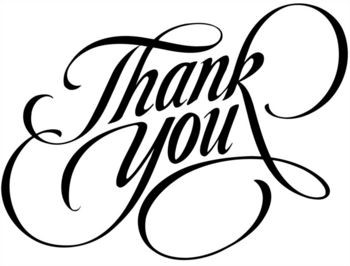 AMITA DESAI
Amita Desai & Co.

1005, Hubtown Solaris,
Prof N S Phadke Marg, 
Andheri (E), Mumbai
Off 91 22 26845919/20/21
Mobile : 9820177691
Email: info@amitadesai.com
Website: www.amitadesai.com
Amita Desai & Co. Company Secretaries, 06102019
115